Motywy biblijne
Dziesięć plag egipskich.
Plagi egipskie to dziesięć klęsk wymierzonych Egiptowi przez Boga Jahwe, opisanych w biblijnej Księdze Wyjścia, w rozdziałach 7–12. Miały one przekonać faraona, aby zgodził się na opuszczenie Egiptu przez Izraelitów.
Pierwsza  plaga  egipska:Przemiana wód Nilu i całej wody  w Egipcie w krewCytat: ,, A Faraon podniósł laskę i uderzył nią w Nil. Woda Nilu zmieniła się w krew. Ryby z rzeki wygięły, a Nil zaczął wydawać przykrą woń, tak że Egipcjanie nie mogli pić wody z Nilu. Krew była w całym kraju egipskim’’Wyjaśnienie na czym polegała pierwsza plaga:Czerwony popiół wulkaniczny, wyrzucony  w  pierwszym  etapie  zagłady Thiry , został przywiany aż do Egiptu,  gdzie  spowodował  zanieczyszczenie  wody.  Czytamy dalej w Księdze  Wyjścia  że ‚’’serce faraona pozostało uparte’’ gdyż ’’to samo  [czyli  zamianę wody Nilu w krew] potrafili czynić  to  także  czarownicy egipscy’’ skąd można  wnioskować  ,że  obszar  pokryty  przez  pył wulkaniczny musiał  stanowić  olbrzymią  część  kraju. W całym  Egipcie  w  tamtym  okresie musiało  dochodzić   do wielu  podobnych wydarzeń.
Druga  plaga  egipska:GadyCytat: ,, I wyszły  żaby i pokryły całą ziemię egipską’’.Wyjaśnienie  na  czym  polegała  druga  plaga:Osadzający  się  popiół, sadza  i  drobiny  wulkanicznego  pumeksu  zmusiły żaby  do  porzucenia  wody.  Jednocześnie  ptaki  i drobne  drapieżniki-główni  wrogowie  żab – przenosiły  się  dalej  na południe, opuszczając zagrożoną  strefę, wskutek  czego  płazy  szalenie  się  rozpleniły. Sztukę rozpleniania  żab  także  posiadali  egipscy czarownicy. Nic  dziwnego , że ’’serce  faraona  pozostało uparte.’’
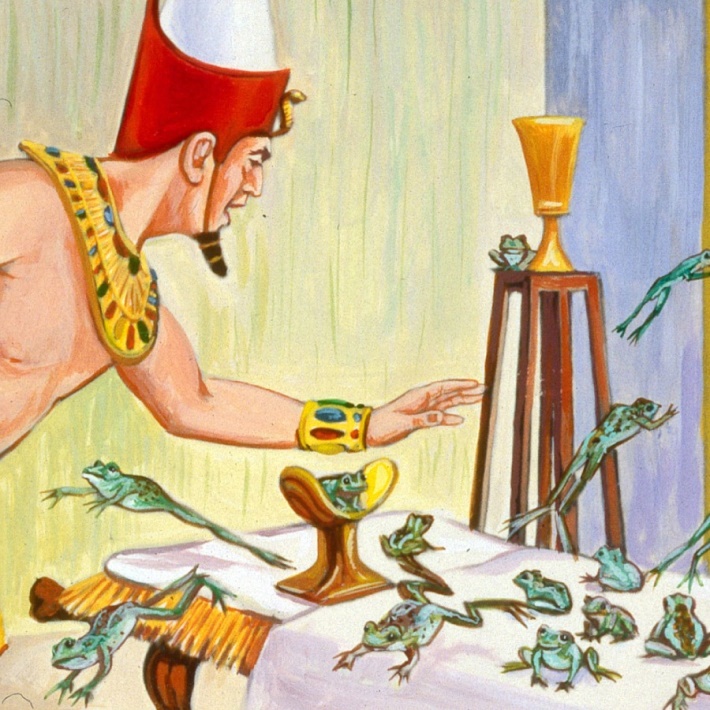 Trzecia  plaga  egipska: Komary Cytat: ,,Komary pokryły ziemię i bydło, cały proch w ziemi egipskiej zmienił się w komary.’’ Wyjaśnienie  na czym  polegała  trzecia plaga:Żaby i ryby ginące w zanieczyszczonej wulkanicznym pyłem wodzie musiały stać się doskonałą pożywką dla larw owadów. Wybuch wulkanu nastąpił najprawdopodobniej latem kiedy szeroko rozlewający się Nil stwarza sprzyjające warunki dla rozwoju komarów i moskitów.
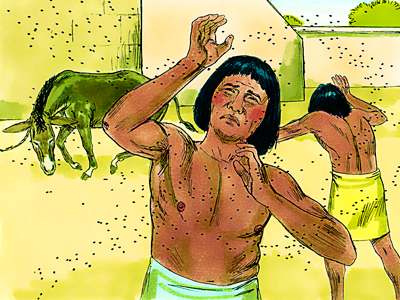 Czwarta  plaga  egipska:Muchy.Cytat:,, Domy Egipcjan zostaną napełnione muchami, a nawet ziemia, na której będą.’’Wyjaśnienie na czym polegała czwarta plaga: Katastrofa  spowodowała  ograniczenie  liczby  naturalnych  wrogów  much  tse-tse.  To zaś  doprowadziło  do  ich  nadmiernego  rozplenienia.
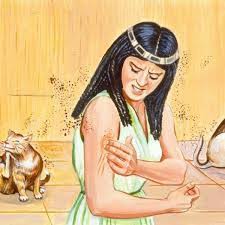 Piąta  plaga  egipska:Pomór bydła.Cytat: ,, Oto ręka Pana porazi bydło twoje  na polu konie, osły, wielbłądy, woły i owce i będzie bardzo wielka zaraza.’’Wyjaśnienie  na  czym  polegała  piąta  plaga:Pomór  bydła  w Egipcie  mógł  być  spowodowany  zanieczyszczeniem  żywności  przez  resztki popiołów, zarażeniem  wody  przez  padlinę  oraz   nadmiernym  rozmnożeniem  owadów.  Również  po wybuchu  wulkanu  Krakatau. W całej Indonezji  zapanowała  zaraza , pozdychały  ryby. W przyduszonych  popiołem, jeziorach i rzekach  woda z  kryształowo  czystej  zamieniła  się  w kwaśną  i  ciemną, czasami o barwie  wysychającej krwi. Ptaki i zwierzęta domowe podusiły się w czasie nawałnicy i wszędzie  unosił  się odór  rozkładających  się  ciał.
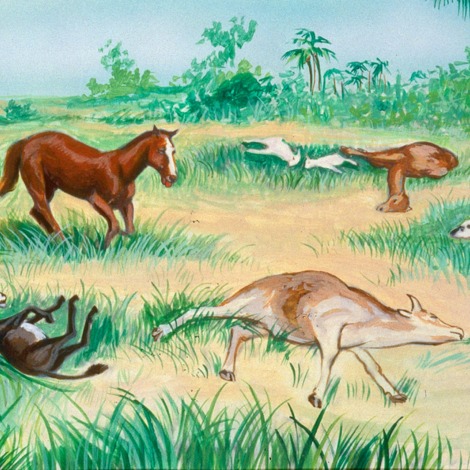 Szósta  plaga  egipska :WrzodyCytat: ,, Pył będzie się unosił nad całym krajem egipskim i sprawi u człowieka i bydła w całej ziemi egipskiej wrzody i pryszcze’’Wyjaśnienie  na  czym  polegała  szósta  plaga:Zapalenie i wrzody mogą być świadectwem epidemii ospy. Rozprzestrzenienie się tej choroby jest wysoce prawdopodobne przy wielkiej liczbie moskitów i zalegających w ciepłym klimacie trupów padłych zwierząt.
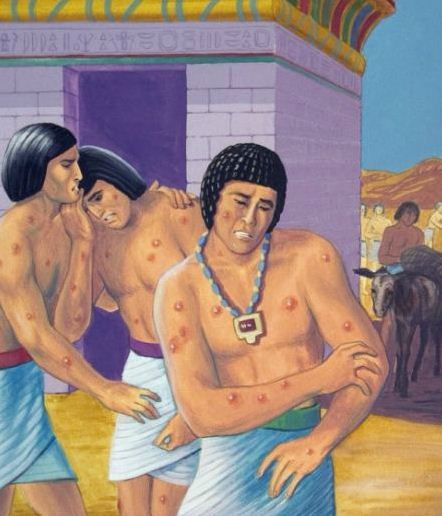 Siódma  plaga:Grad Cytat: ,,Pan  zesłał grzmot i grad i spadł ogień na ziemię. I powstał grad i błyskawice z gradem na przemian tak ogromne, że nie było takich na całej ziemi egipskiej od czasu, gdy Egipt stał się narodem’’Wyjaśnienie  na  czym  polegała  siódma  plaga:Kiedy ponad 200 kilometrów sześciennych skał zostaje wyrzuconych w powietrze, ich szczątki, w zależności od rozmiaru, natychmiast rozdzielają się w dwóch kierunkach. Najmniejsze cząsteczki - pyłki - pozostają w górnych warstwach atmosfery, zasłaniając światło słoneczne i powodując ochłodzenie. Cięższe fragmenty opadają na ziemię. Każdy z nich ciągnie za sobą mały strumień powietrza, a całość tworzy potężny prąd atmosferyczny. Ciężkie powietrze zachowuje się przy tym bardziej jak płyn niż jak gaz.
Ósma  plaga  egipska:SzarańczeCytat: ,, Rano  wiatr  wschodni  przyniósł  szarańczę. Szarańcza  przyleciała (...) i pokryła powierzchnię  całej  ziemi. I ciemną  się  stała  ziemia  od szarańczy  w takich  ilościach. Szarańcza  pożarła  wszelką  trawę  z  ziemi  i wszelki  owoce drzewa, który  pozostał  po  gradzie„Wyjaśnienie  na  czym  polegała ósma plaga:Trudno jest tu doszukać się bezpośrednich związków ze zjawiskami wulkanicznymi, niemniej nie da się wykluczyć, że opady popiołu mogły wywołać migrację szarańczy. A ta naturalnie rzuciła się na ocalałe resztki zieleni i pożarła je doszczętnie.
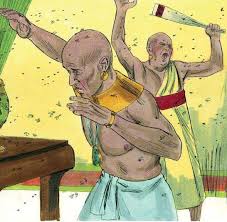 Dziewiąta  plaga egipska:CiemnośćCytat: ,,Gęsta mgła leżała w całej ziemi egipskiej przez trzy dni. Jeden drugiego nie widział i nikt nie mógł wstać z miejsca przez trzy dni" Wyjaśnienie  na  czym  polegała  dziewiąta  plaga:Tak zwane egipskie ciemności spowodował obłok pyłu wulkanicznego. Po wybuchu wulkanu Krakatau przez cztery dni mieszkańcy Jokohamy w Japonii nie widzieli słońca. Świadkowie, znajdujący się na terenie erupcji Krakatau w 1883 roku, potwierdzają, że słońce dawało wówczas niewiele więcej światła niż księżyc w pełni.
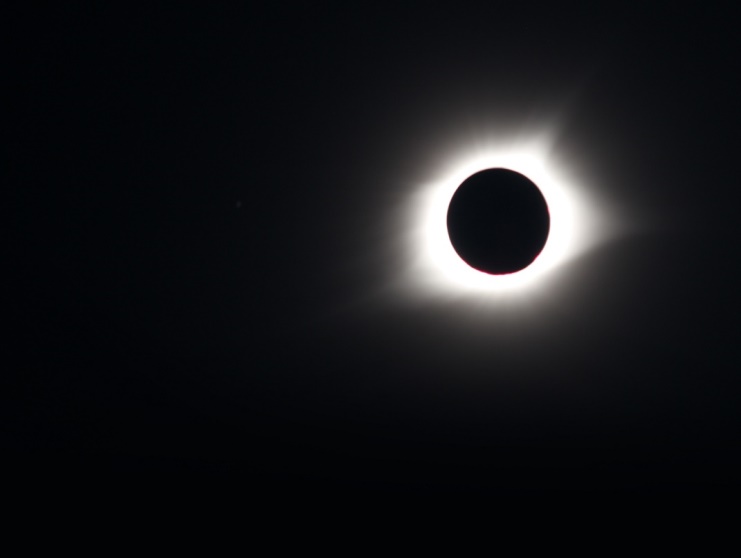 Dziesiąta  plaga egipska:Śmierć  pierworodnych  m.in. Syna  faraona.Cytat: ,,Śmierć pierworodnych" Wyjaśnienie  na  czym  polegała  ostatnia  plaga:Związek  tej  plagi z wulkanizmem  nie  jest bezpośredni. Jest oczywiste, że skutki  katastrofy dotknęły w pierwszej  kolejności  dzieci. Śmierć pierworodnych opłakiwano w Egipcie  najmocniej, bowiem w tamtych rejonach  synowie  pierworodni  do dziś cieszą się największymi przywilejami.
Dziękuję za oglądanie.Prezentacja przygotowana  przez Julię Konecką z kl. VI